Romeo and JulietCast of Characters
Juliet Capulet
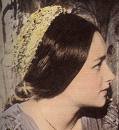 The House of Capulet
Lord Capulet – Juliet’s father
Lady Capulet – Juliet’s mother
Nurse  -- Servant to Juliet
Peter – servant to the nurse
Tybalt  -- cousin of Juliet, nephew of Lady Capulet
2. Capulet– Capulet’s kinsman
Sampson, Gregory, Potpan – servants to Capulet
Romeo Montague
The House of Montague
Lord Montague – Romeo’s father
Lady Montague– Romeo’s mother
Benovolio – Romeo’s cousin, Lord Montague’s nephew
Balthasar – Servant to Romeo
Abraham – Servant to Montague
Others
Chorus – Actor who introduces Acts I and II
Escalus – Prince of Verona
Paris – young nobleman and kinsman to the prince
Page – servant to Paris
Mercutio – friend to Romeo and kinsman to the Prince.
Friar Lawrence and Friar John – Franciscan Priest
Apothecary – pharmacist from Mantua
Setting
Time – the fourteenth century
Place – Verona and Mantua, cities in Northern Italy